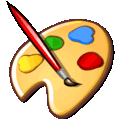 Pablo Picasso
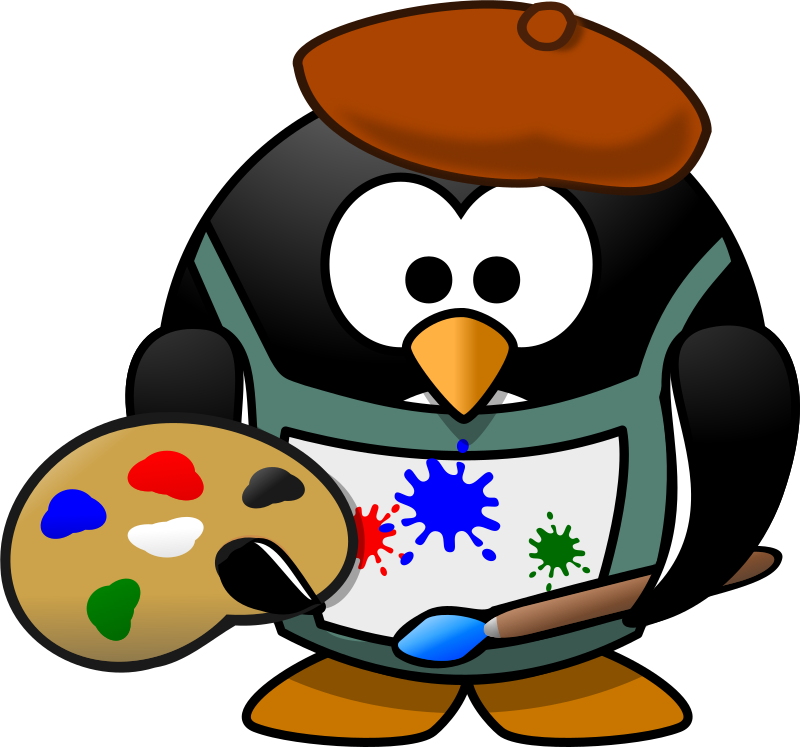 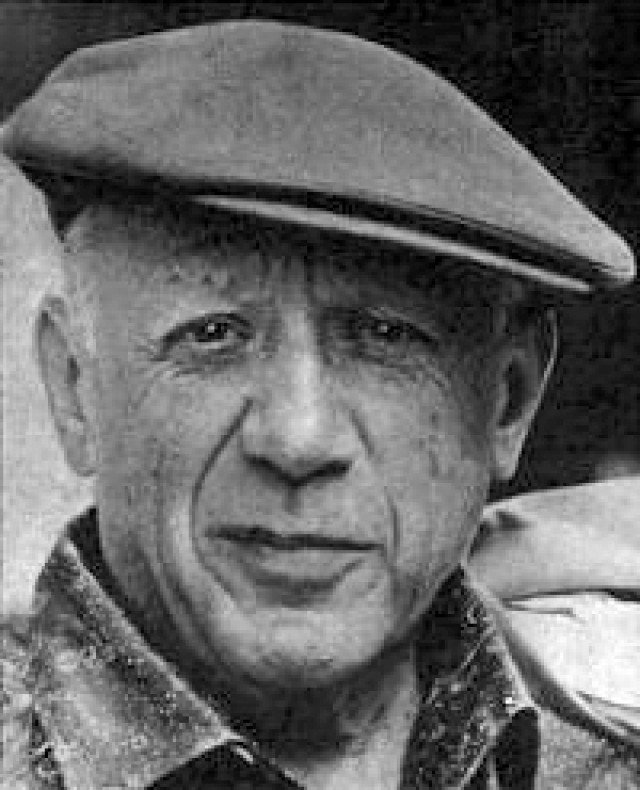 Información
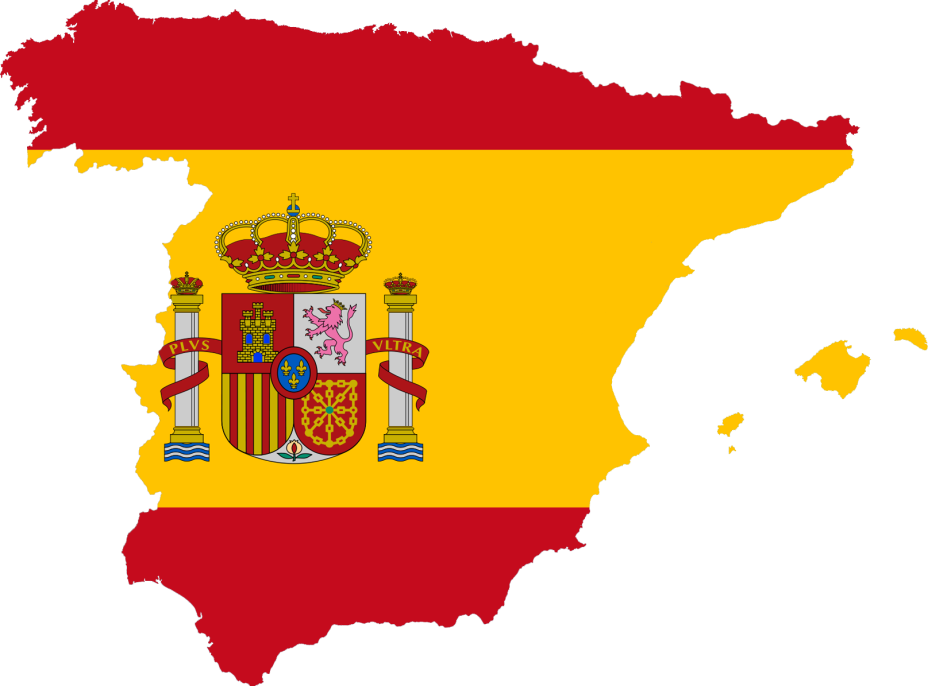 Es de España
Nació 1881
Murió 1973
Artista Famosa 
Cubismo -
Cubism
En el arte de Cubismo, objetos están en partes diferentes y reunirse en formas nuevas.
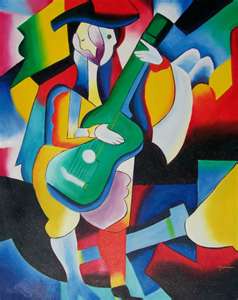 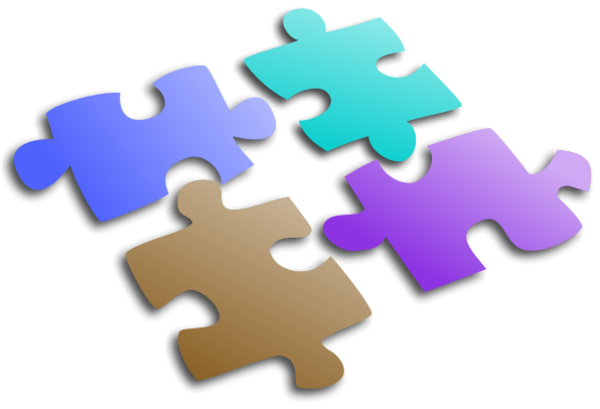 Cubism
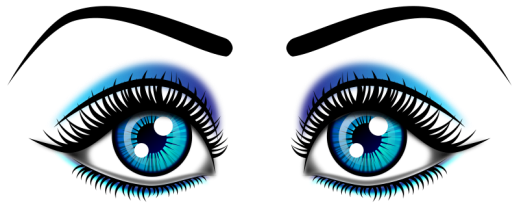 Hay muchos puntos de vista
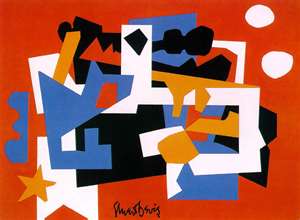 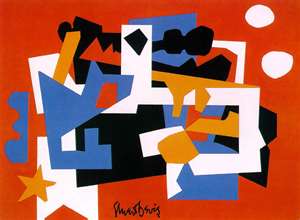 Cubismo
Hay muchos ángulos.  
Hay muchos colores.
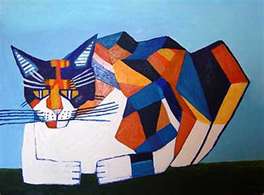 Cubismo
Hay una mezcla del parte anterior y el parte enfrente.
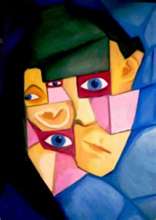 Temas del Arte de Picasso
Los animales
La naturaleza ( las plantas, las flores)
Las mujeres (el amor)
Los músicos
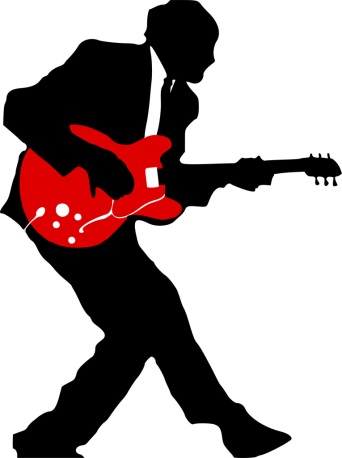 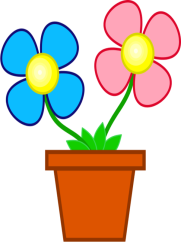 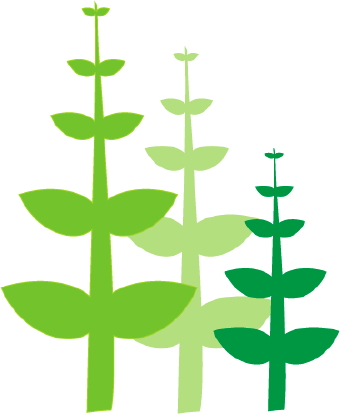 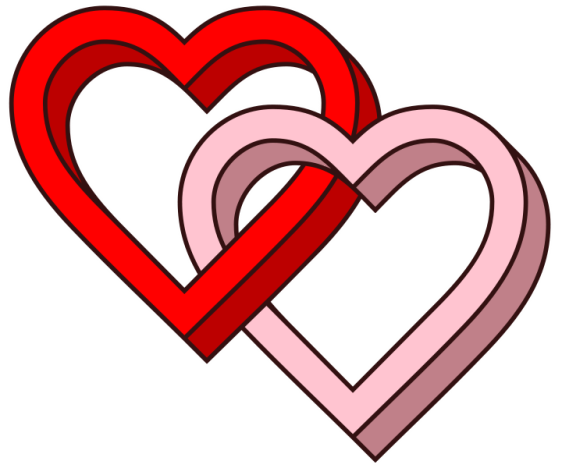 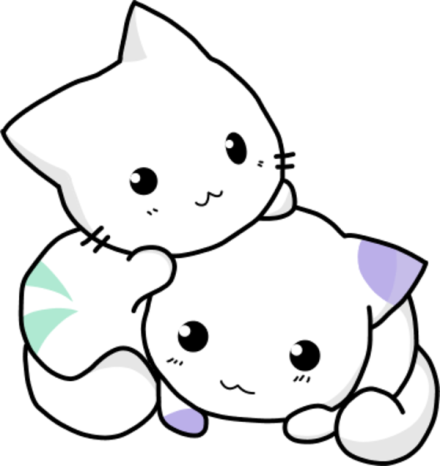 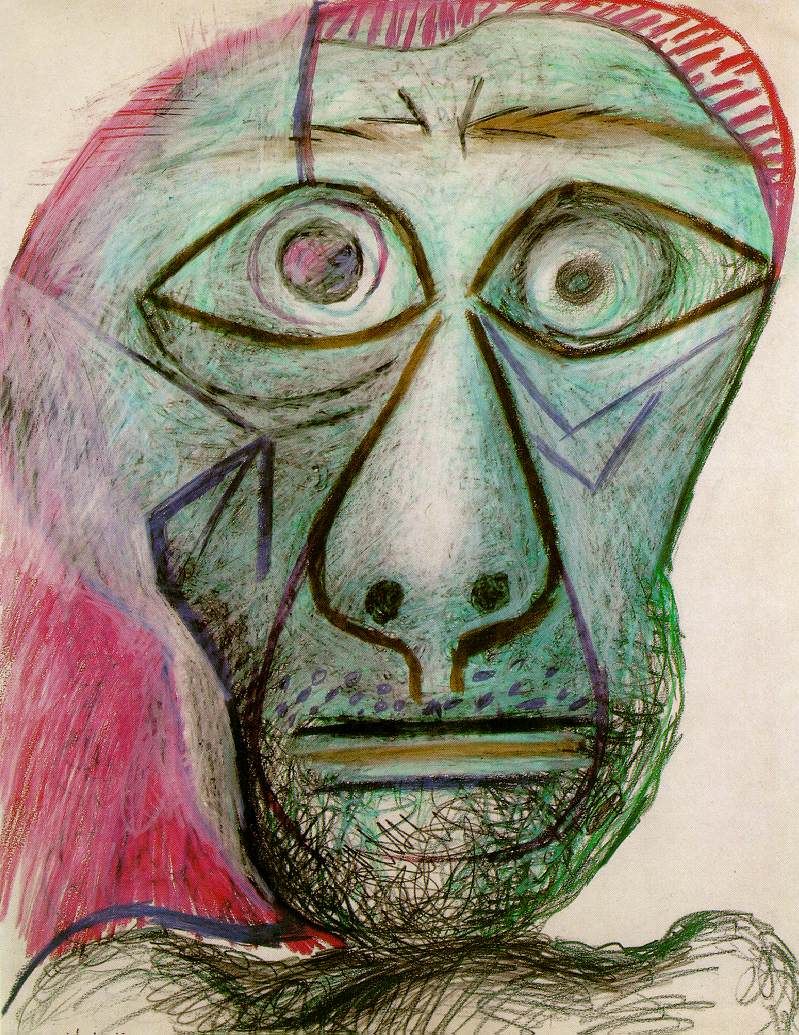 Auto retrato
(1972)
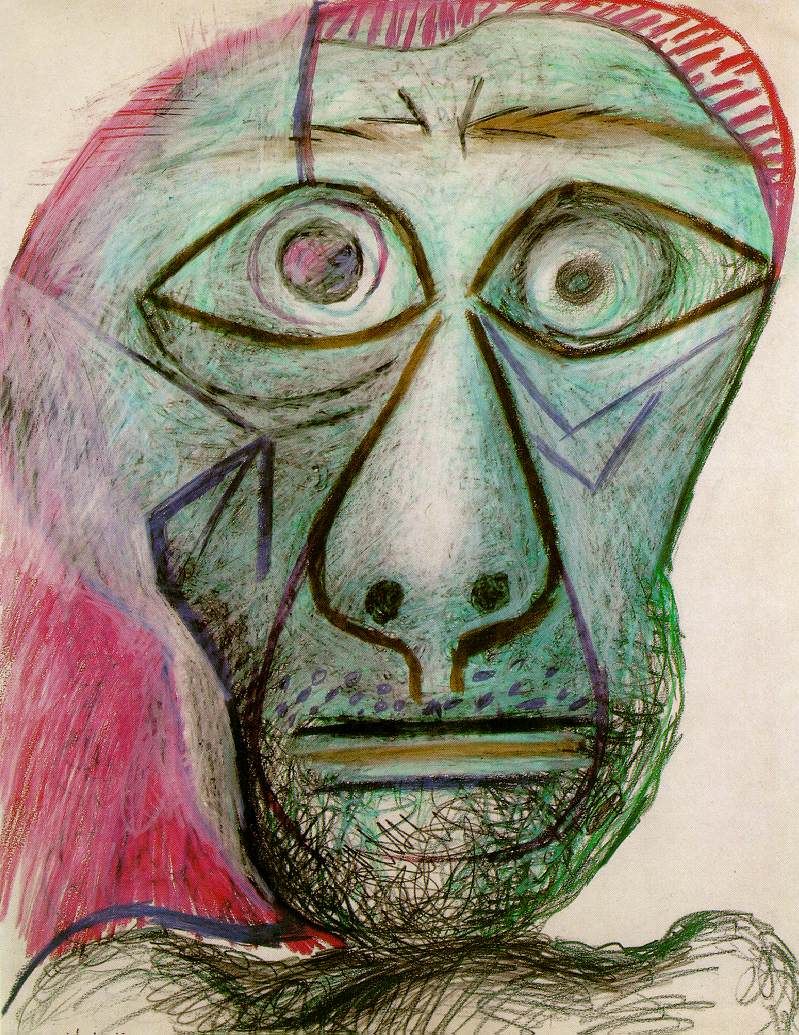 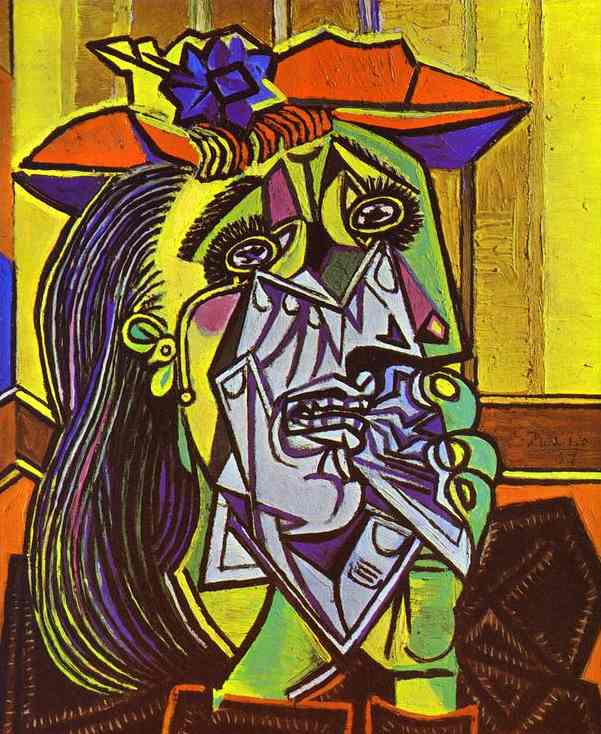 The Weeping Woman (1937)
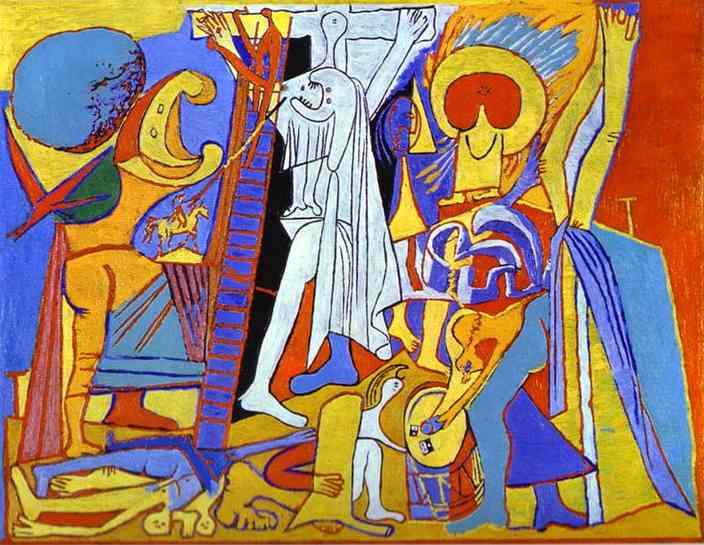